Спасибо тебе, Азбука!
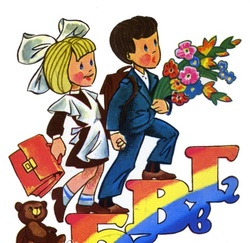 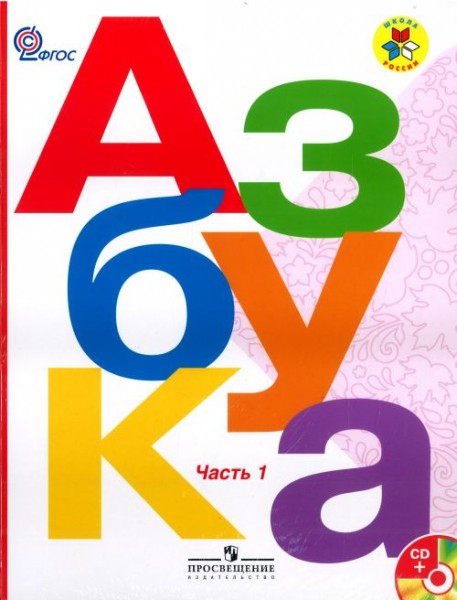 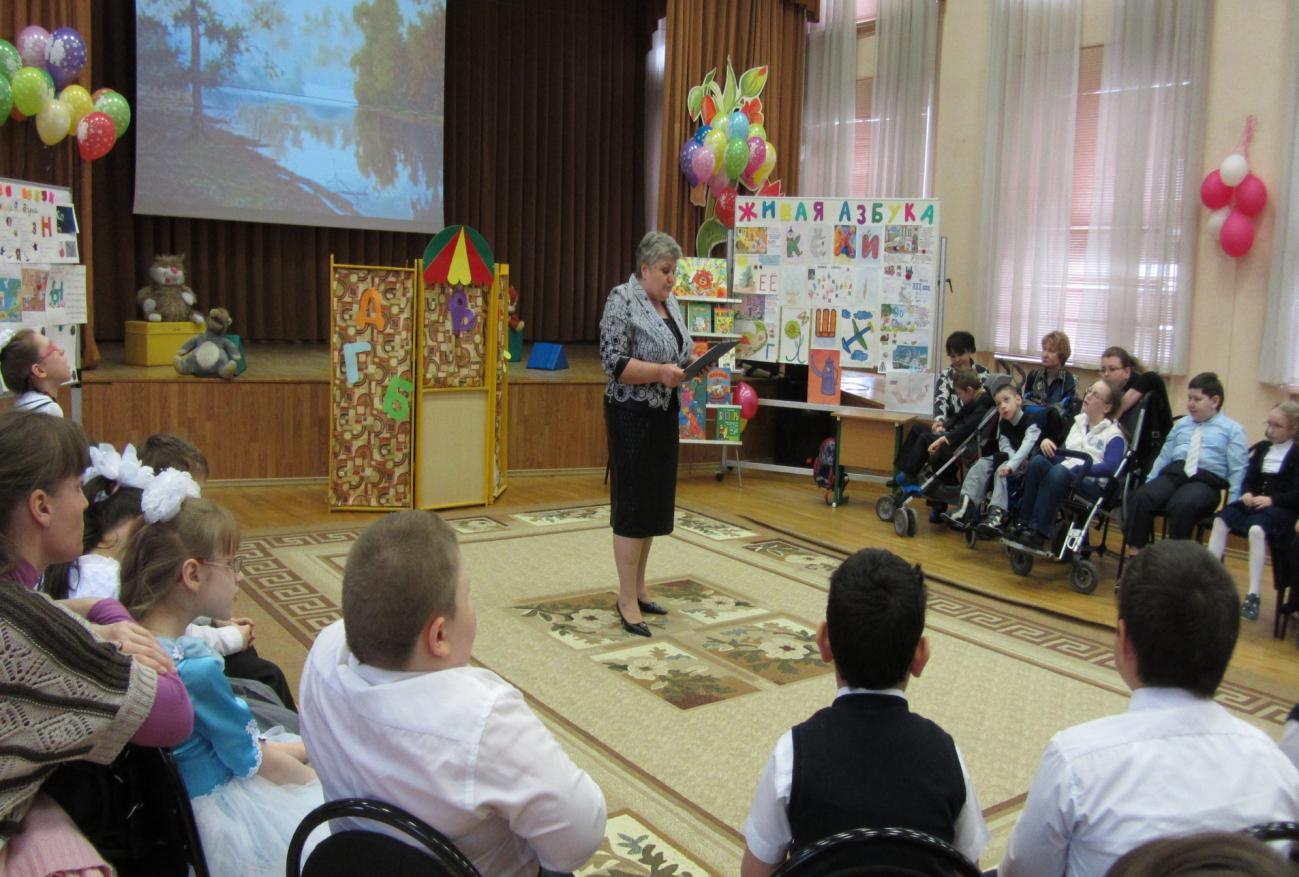 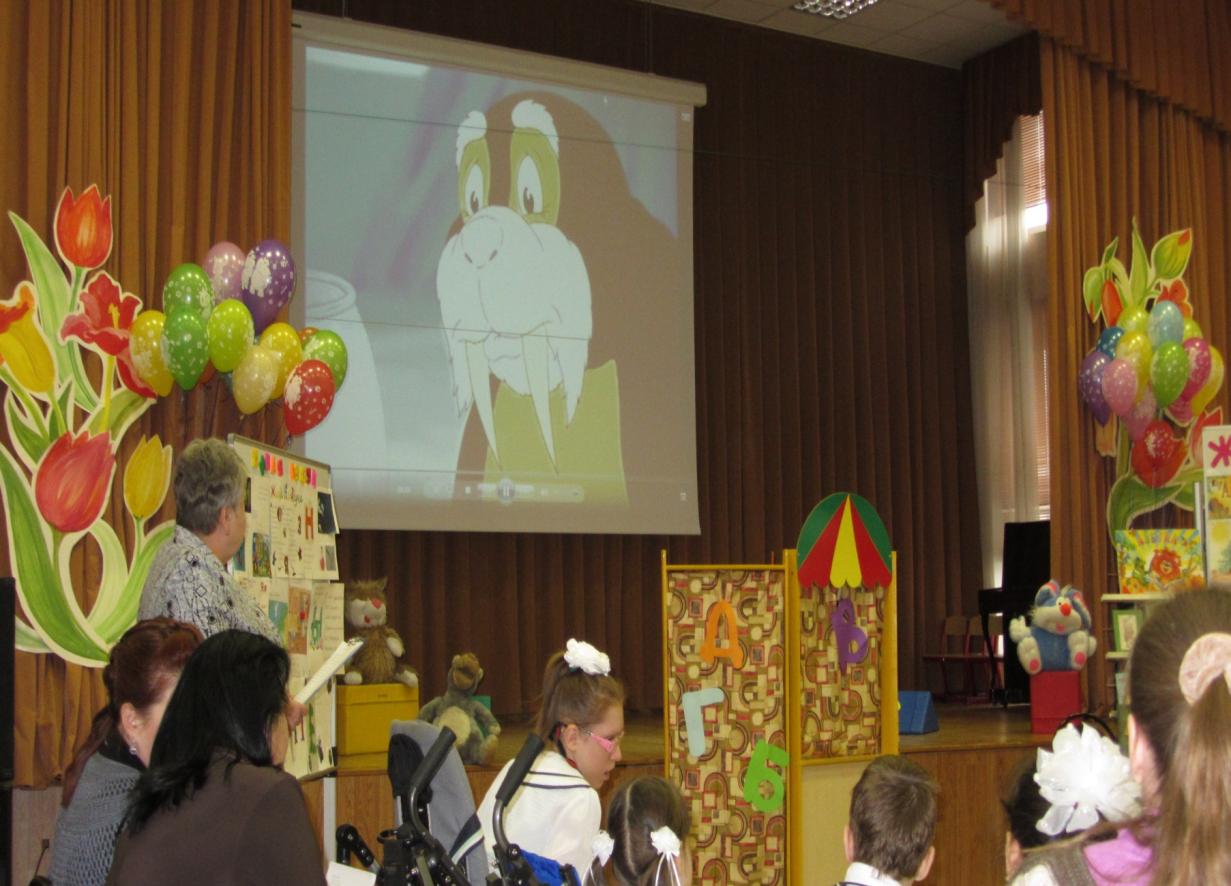 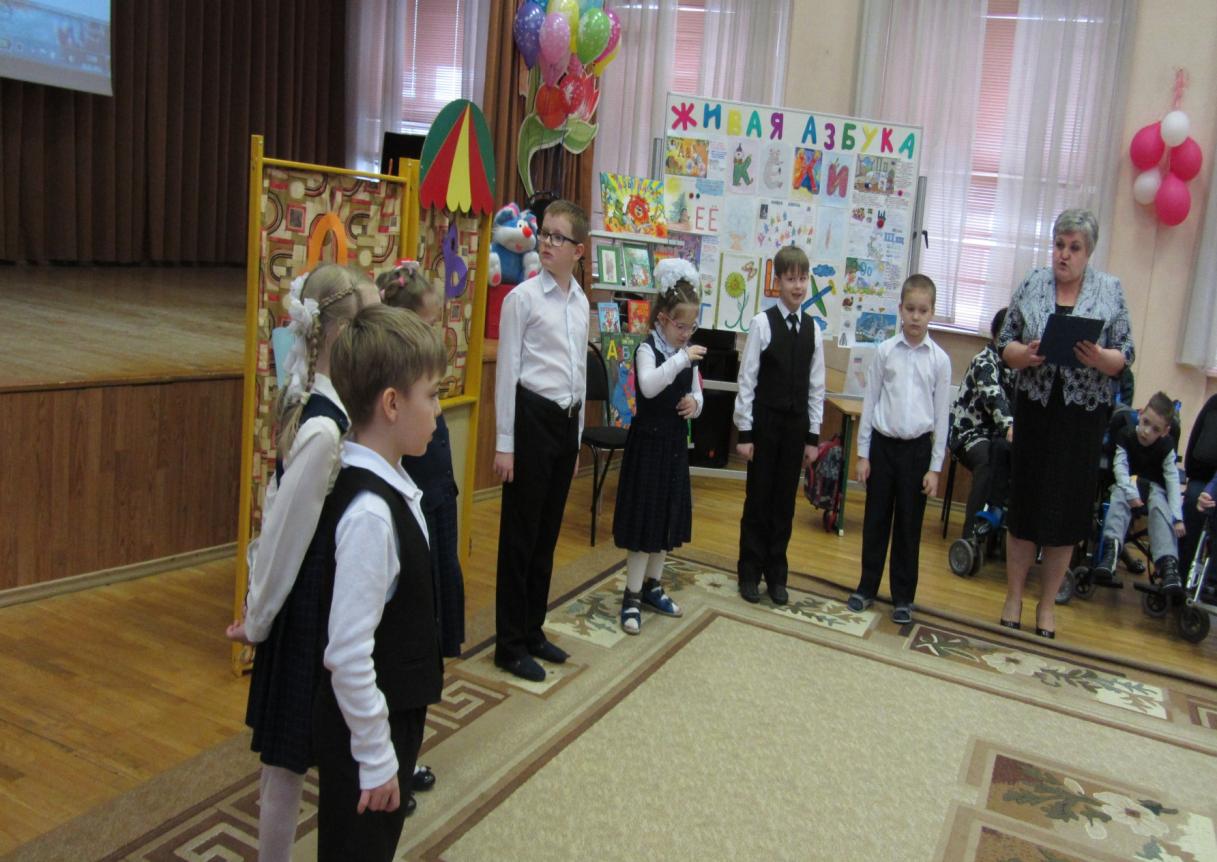 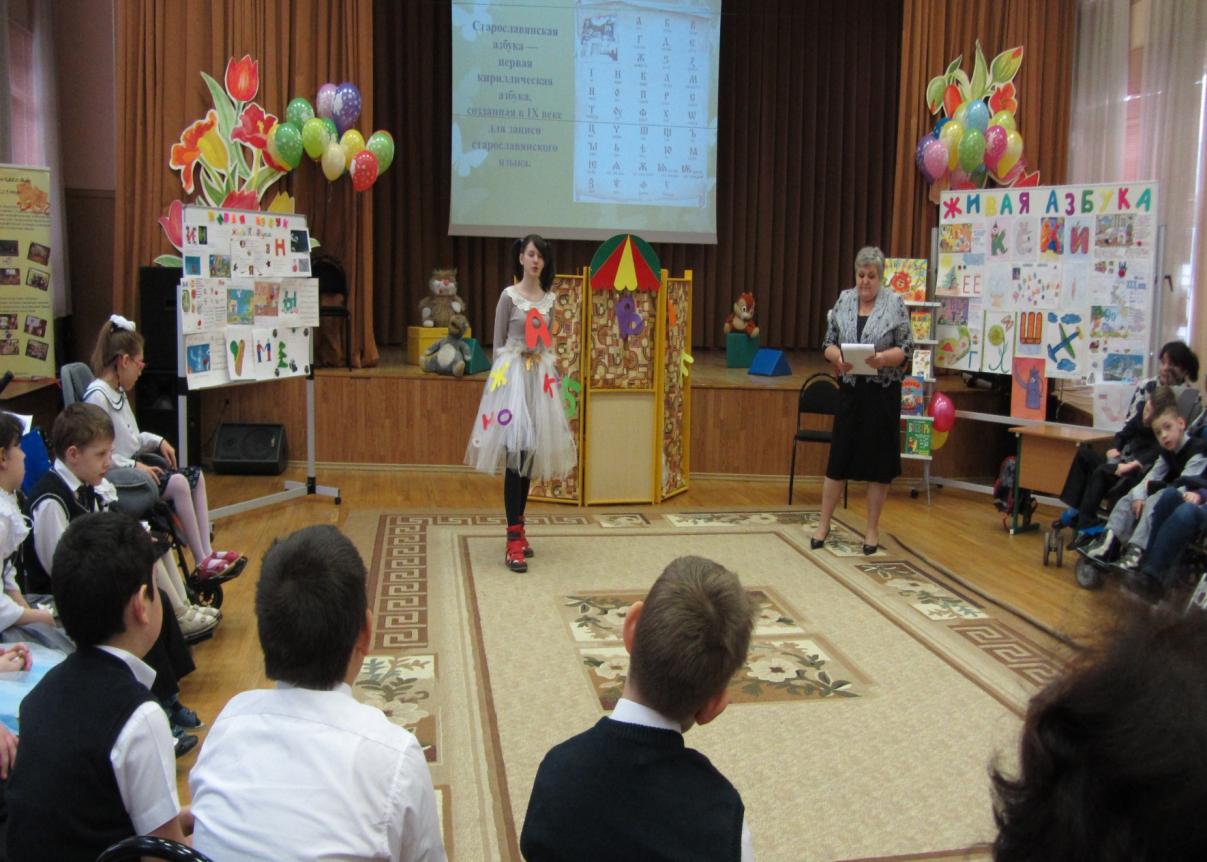 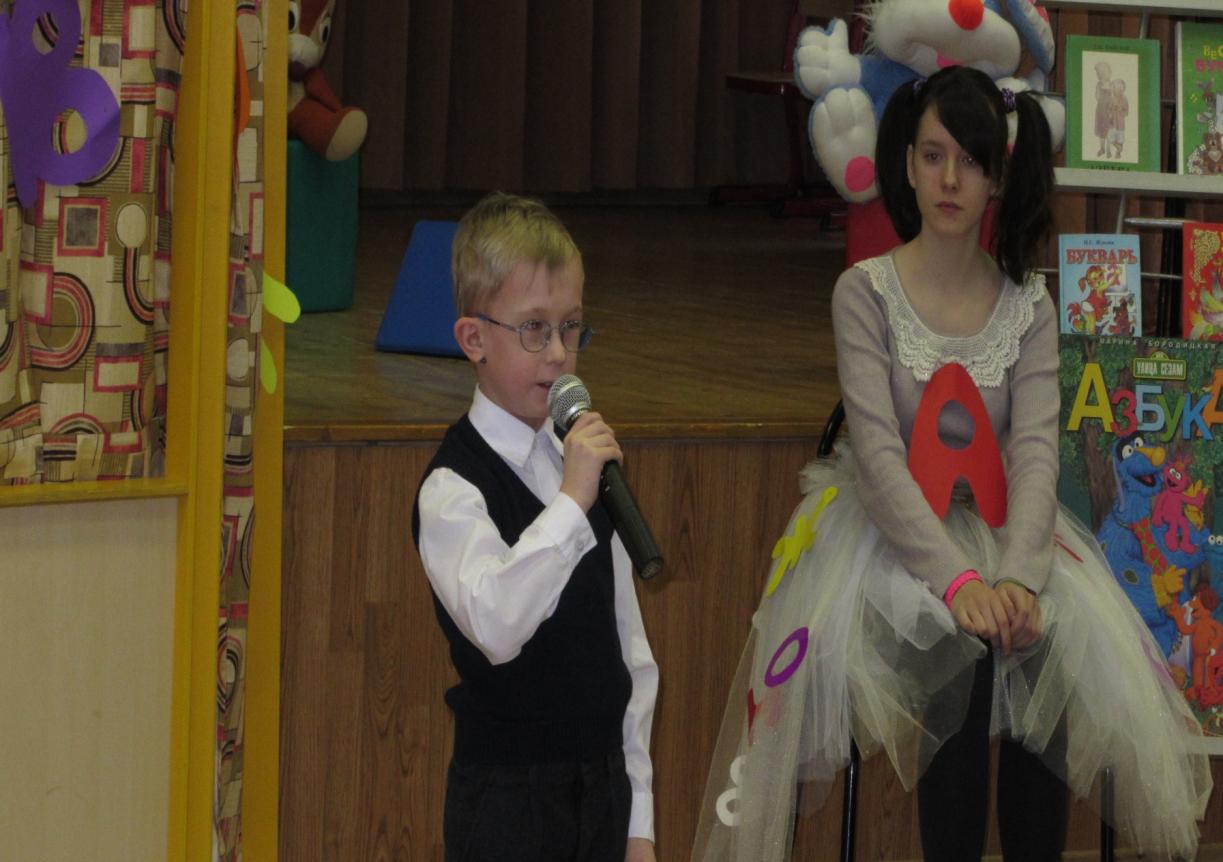 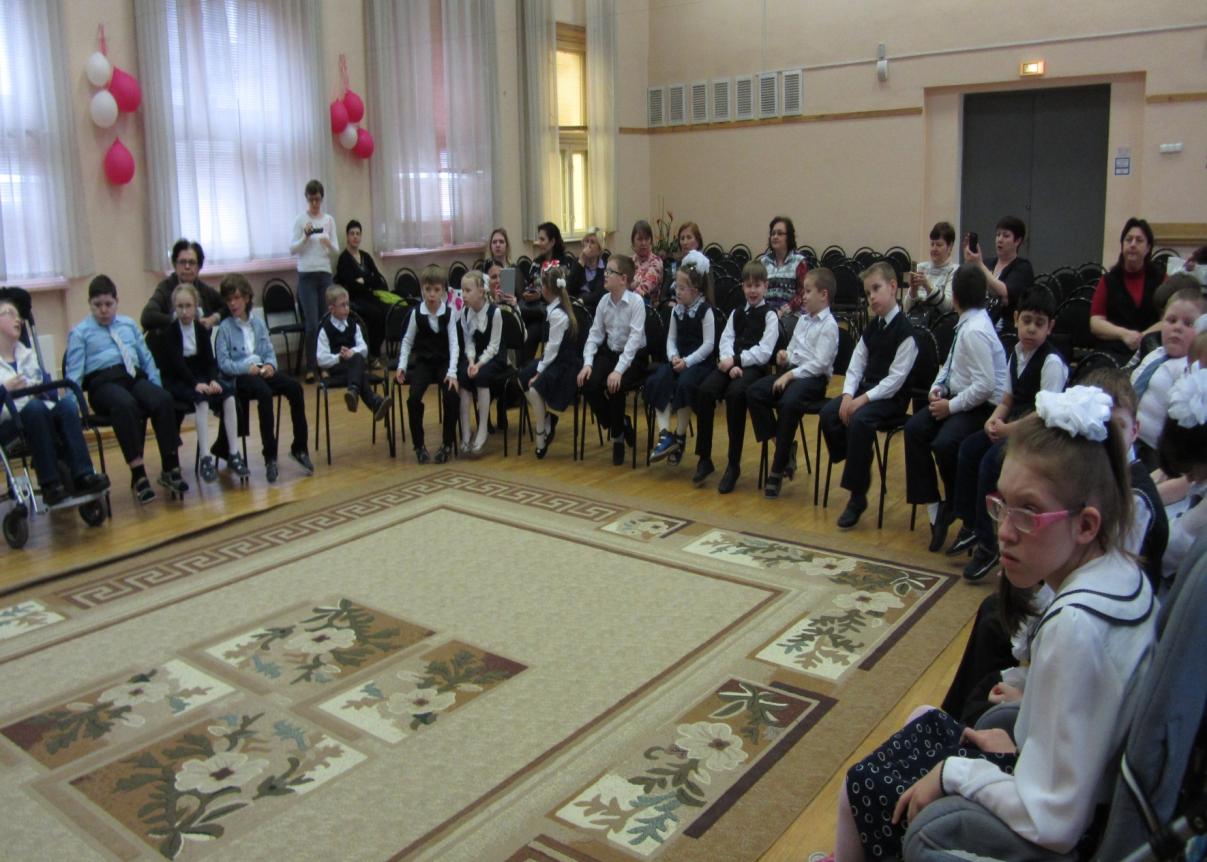 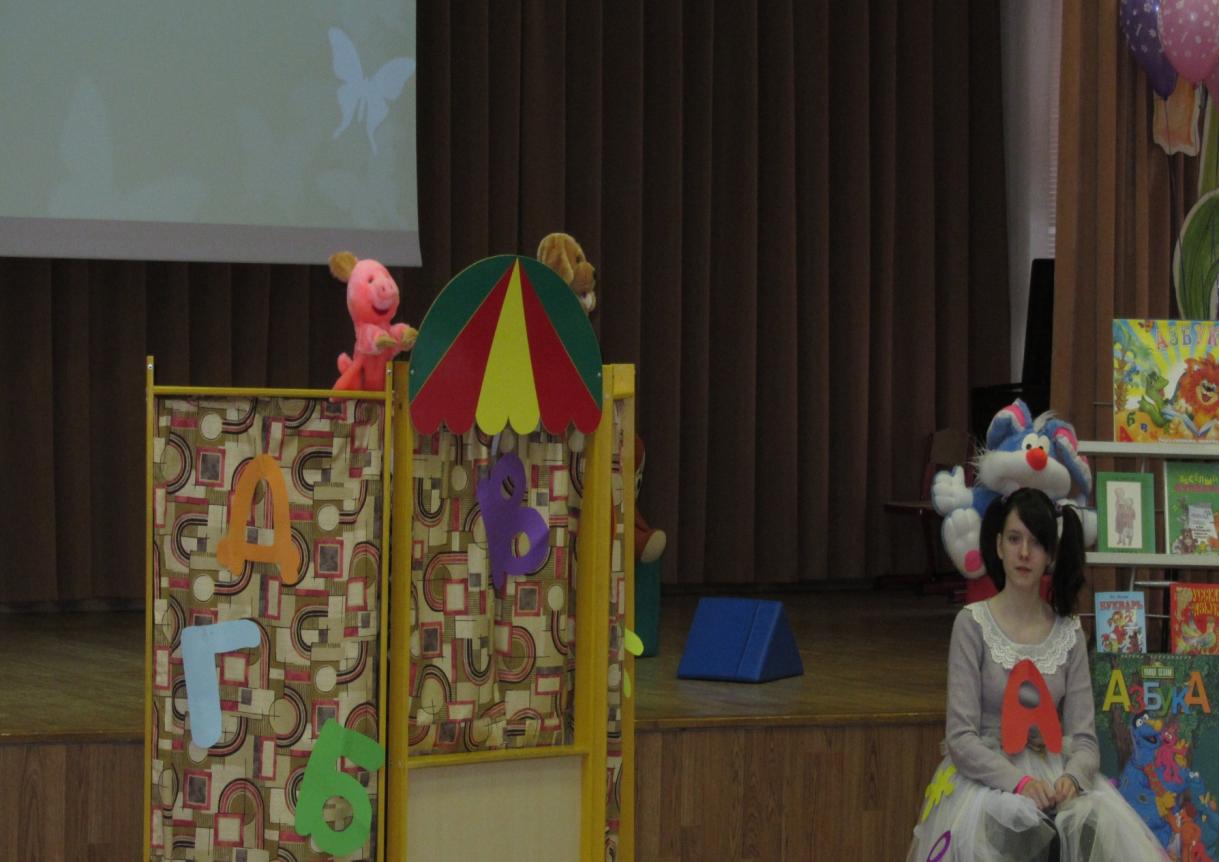 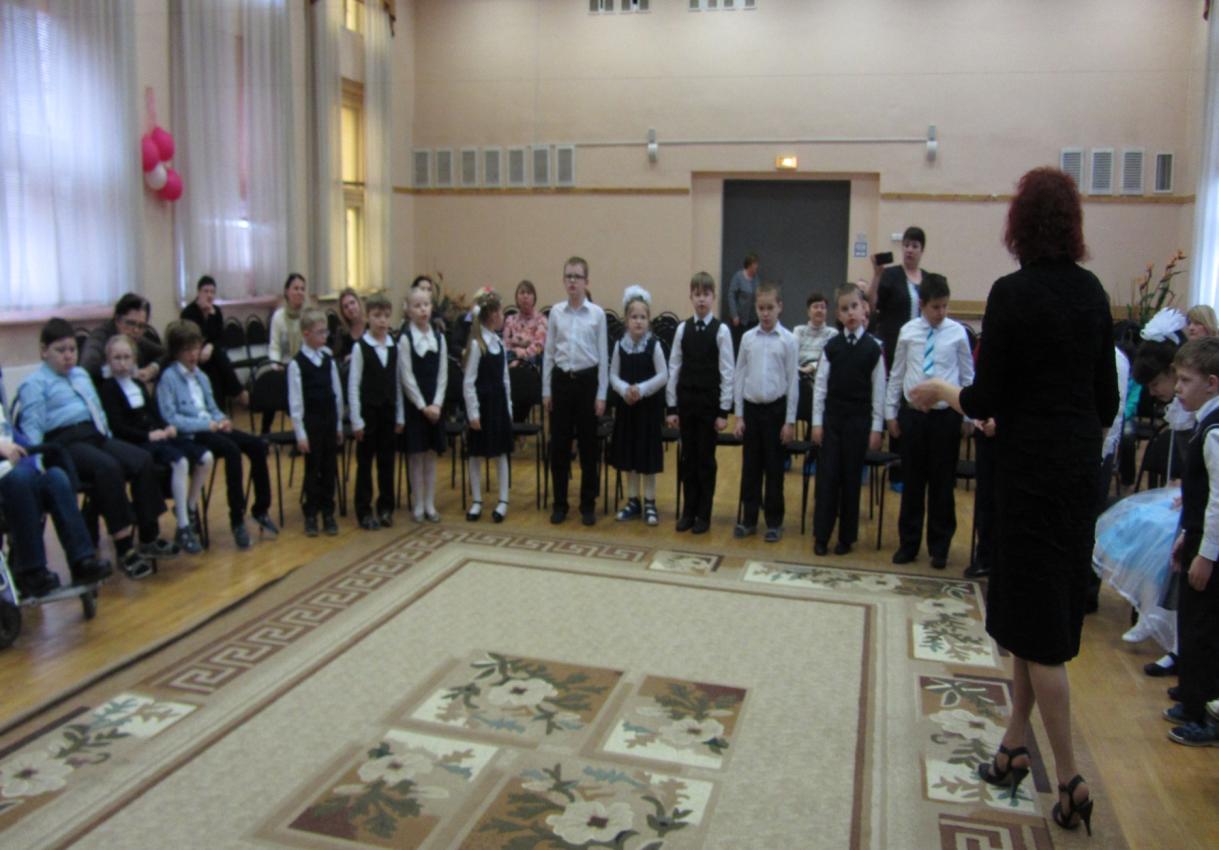 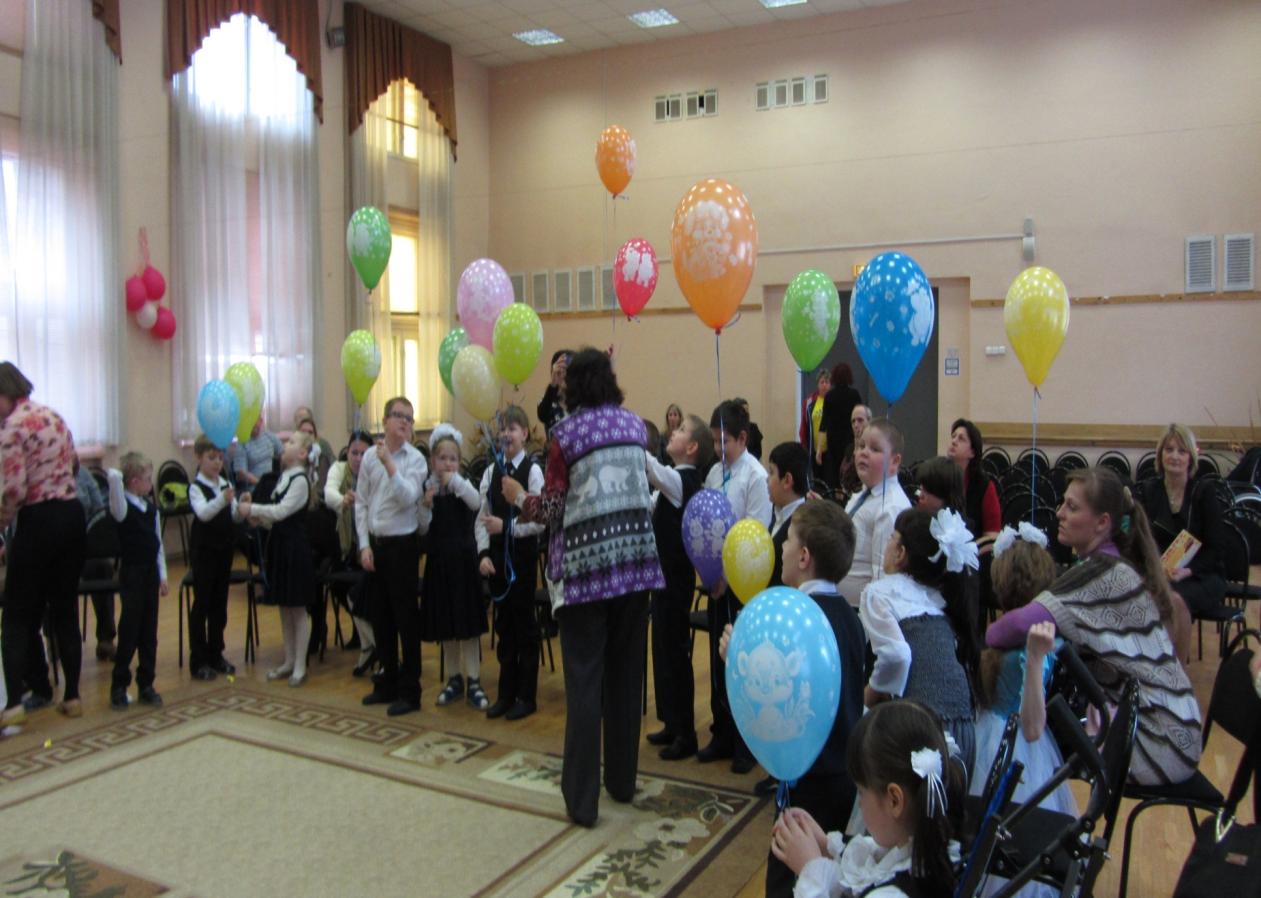